ADATBÁZISAINK
ÚJ Jogtár
Készítette: Biczó Zalán, Nagy Mária
2023.03.13.
Tartalomjegyzék
Általános tudnivalók
Kapcsolódás karhoz, tanszékhez
Dokumentumtípusok
Keresési, szűrési lehetőségek
Kiegészítő / extra funkciók
Szerzői profil / felhasználói fiók
Gyakorlati példák
Általános tudnivalók
A Jogtár® Magyarország piacvezető jogi adatbázisa. A jogszabályok értelmezéséhez és alkalmazásához nyújt támogatást, 1993 óta. 
Az elérhető tartalmak köre rendkívül gazdag: magyar és EU-s joganyagok, indokolások, kommentárok, döntvények, szakcikkek, könyvek, jogi bibliográfia navigátorok, iratminták, kalkulátorok.
Általános tudnivalók
Történet:
1993 indulás: kiadó: Complex Kerszöv Kft, CD-n
1999: kiadó: KJK Kerszöv
2004: megjelent a Complex Jogtár Plusz, kibővült EU-s anyagokkal
2006: a kiadó neve Complex Kiadóra változott
2014-től van webes felülete, online, naprakész-neve: Új Jogtár. Kiadó: Wolters Kluwer
Általános tudnivalók
Kapcsolódás karhoz, tanszékhez
Dokumentumtípusok
Magyar és EU-s jogszabályok, törvények, rendeletek
Bírósági és alkotmányjogi határozatok
Szakkönyek
Folyóiratcikkek
Kommentárok
Jogi bibliográfiák
Iratmintatárak
Belépés
Bejelentkezés (jelszóval)
Belépés azonosítás nélkül (IP cím alapú azonosítás)
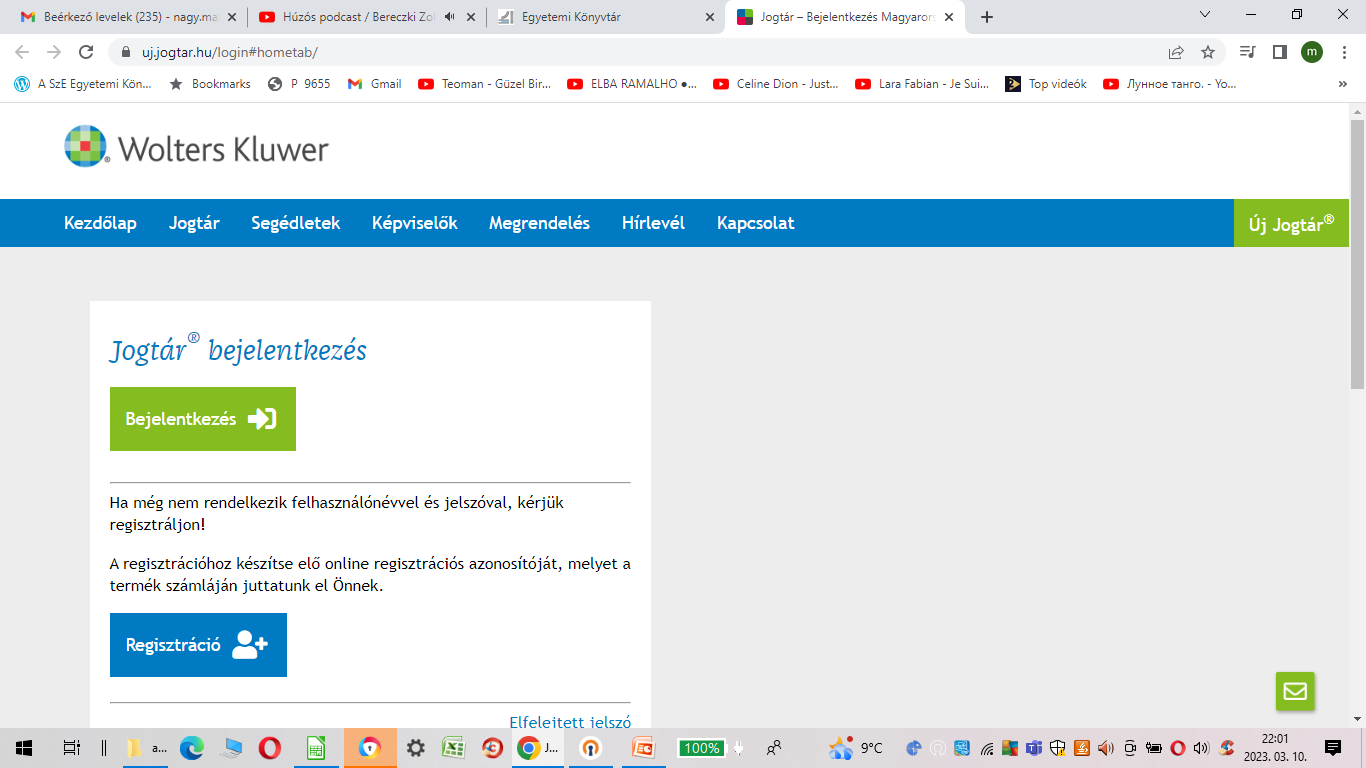 Belépés
Bejelentkezés (jelszóval)
Belépés azonosítás nélkül (VPN_n keresztül IP cím alapú azonosítás)
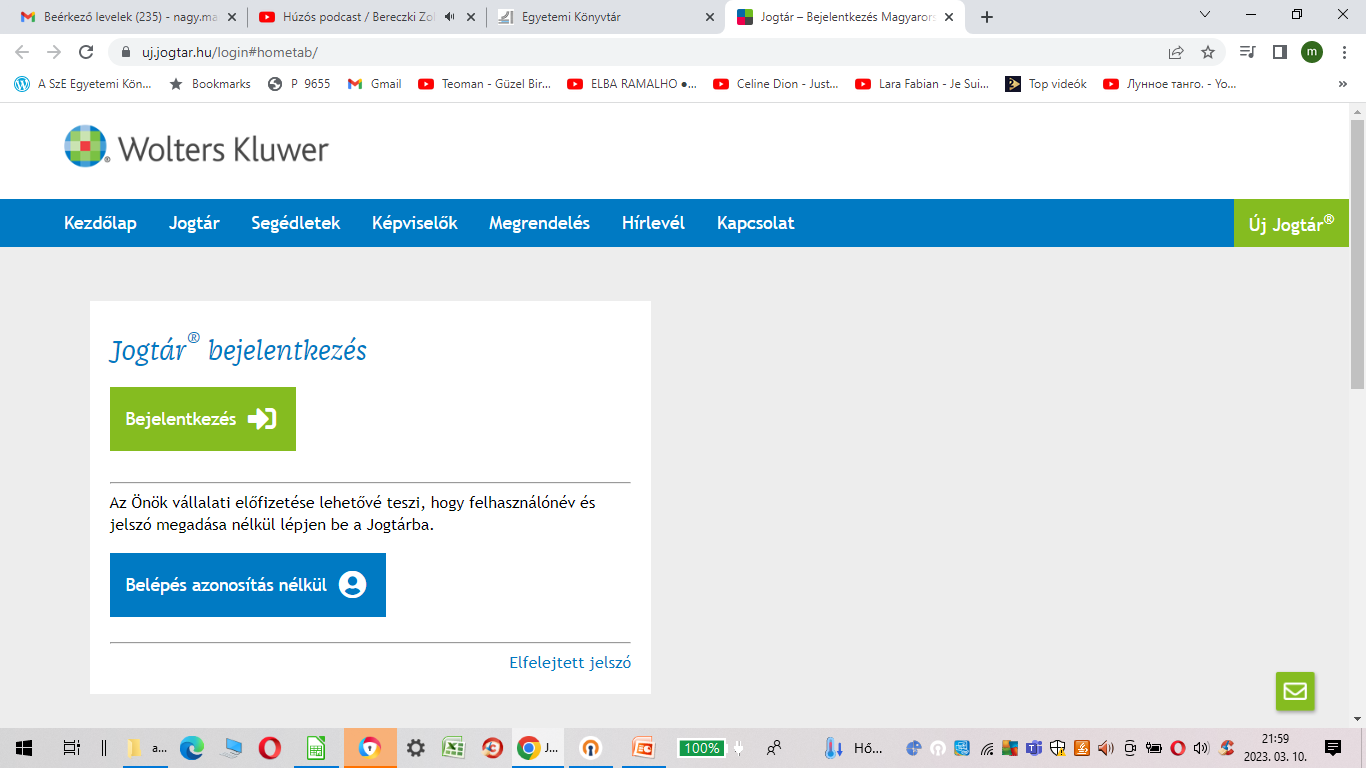 Profil adatok megtekintése
Az előfizetéséhez kapcsolódó adatokat (pl. felhasználónév, az előfizetése részeként elérhető szolgáltatások, stb.) a Profilom / Saját profil adatok menüpont alól érhetjük el.
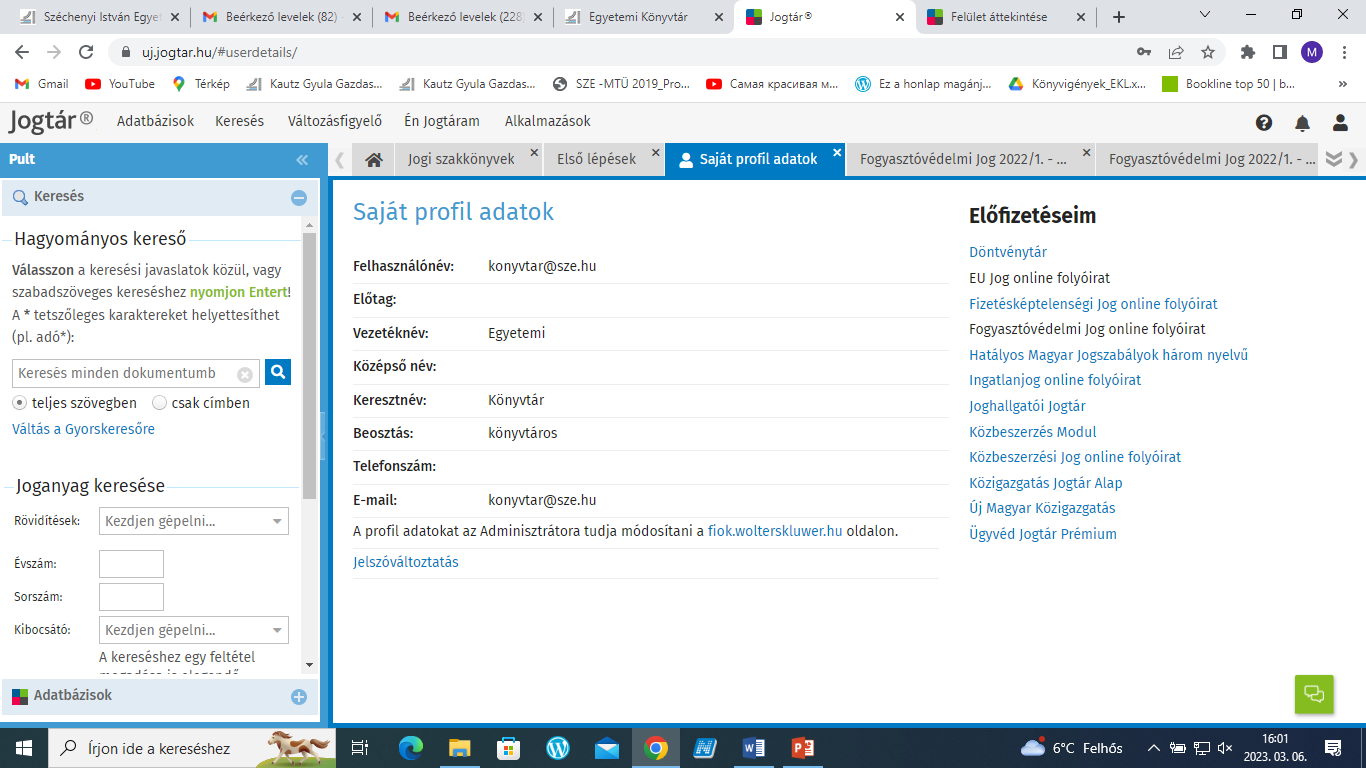 Általános tudnivalók
A Jogtár felületének fő elemei:
Menü
Pult
Kezdőlap
A találati listák és dokumentumok megjelenítésére szolgáló fülek
Keresési lehetőségek
Gyorskereső
Egy joganyag kikeresése
Részletes keresés 
Döntvénykereső
Tárgyszavas keresés
Közlönykereső
Keresési lehetőségek
Gyorskeresés: 
Gyorskereső segítségével a Jogtár minden dokumentumában, teljes szövegben (jogszabályok, döntvények, kommentárok) kereshetünk.
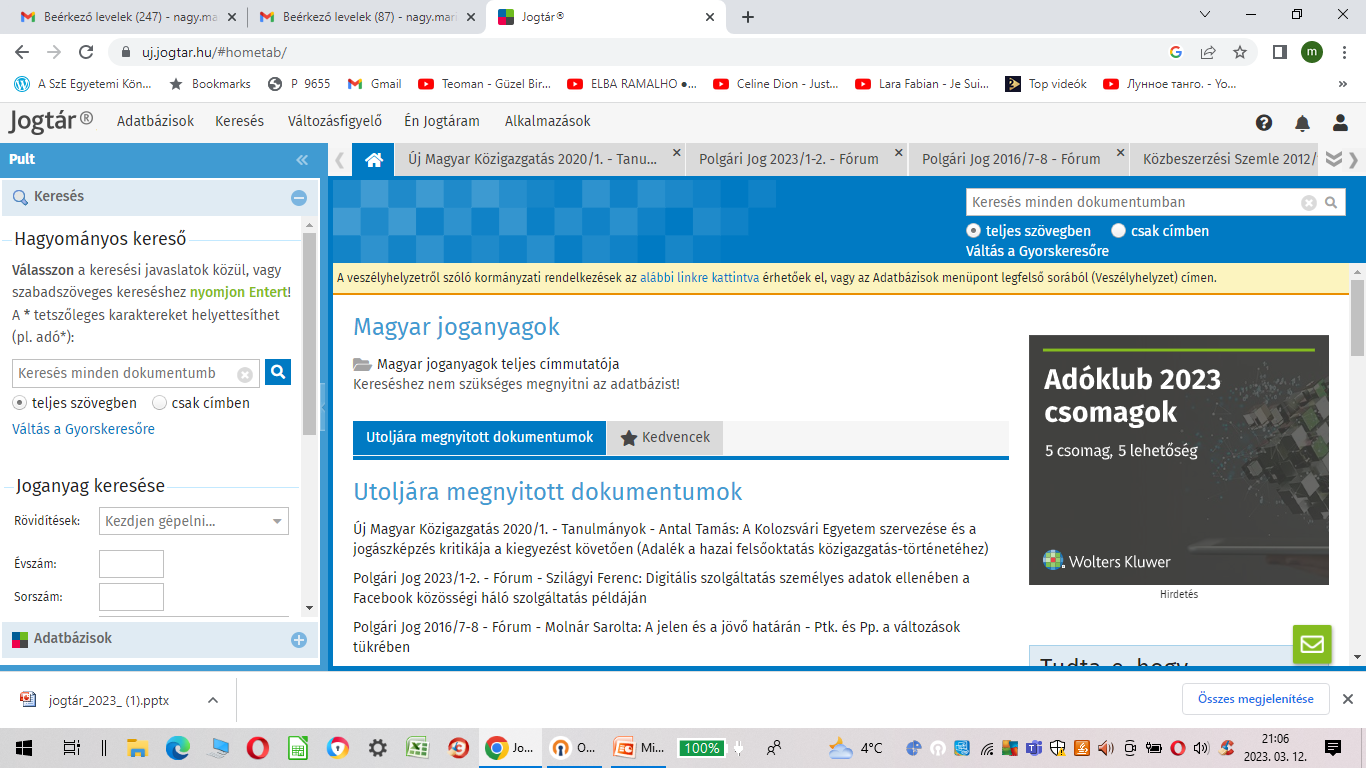 Keresési lehetőségek
Egy joganyag keresése Keresés pultból
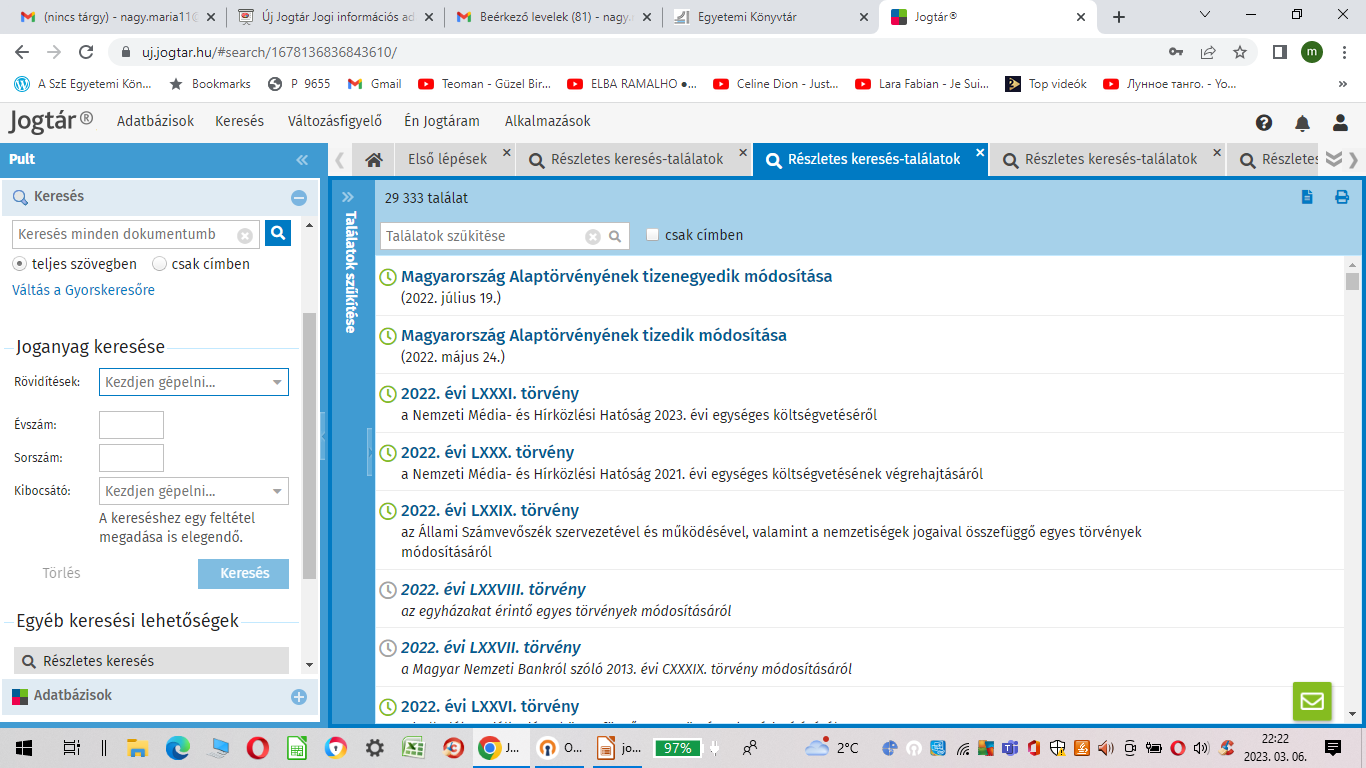 Keresési lehetőségek
Egy joganyag keresése
A funkció mind a Keresés pultról, mind a Keresés menüből elérhető. A kereséshez nem szükséges minden adatot megadni (évszám, sorszám, kibocsátó), hanem ezen adatok egyike is elegendő.
Kereshetünk:
Évszámra
Sorszámra: a római számokat is felismeri
Kibocsátóra: gördülő menüből kiválasAztható
Rövidítésre: a fontosabb jogszabályokat rövidített elnevezésük alapján is kiválaszthatjuk a listából pl. CSOK
Keresési lehetőségek
Egy joganyag keresése:  Keresés menüből
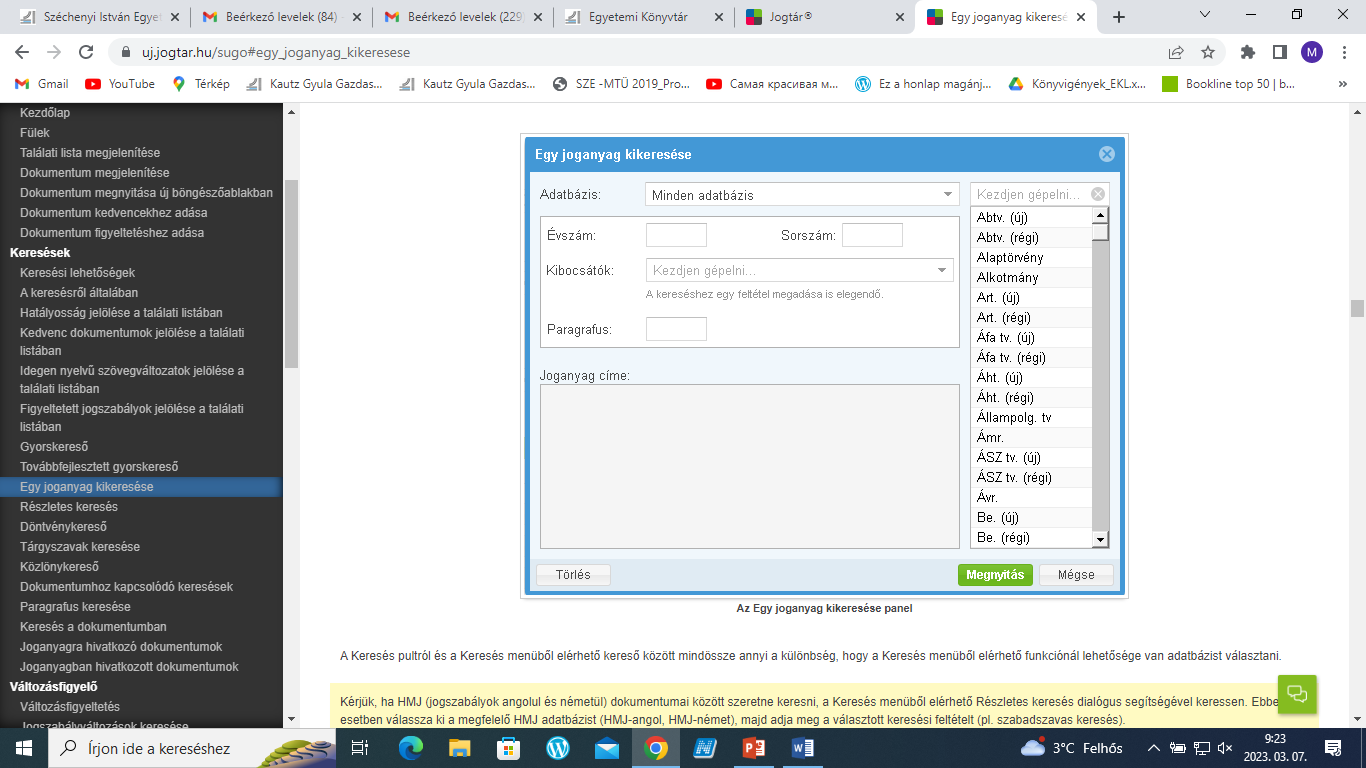 Egyéb keresési lehetőségek
Részletes keresés
Döntvénykereső
Tárgyszavas keresés
Közlönykereső
Részletes keresés
Kereshetünk:
A  teljes szövegben (ha több szóra keresünk, a szavak egymáshoz való távolságát is megadhatjuk: kereshetünk egymás után, egy bekezdésben és egy joganyagban)
Címben
Megjelenés évére
Kibocsátóra
Témakörre
Részletes keresés
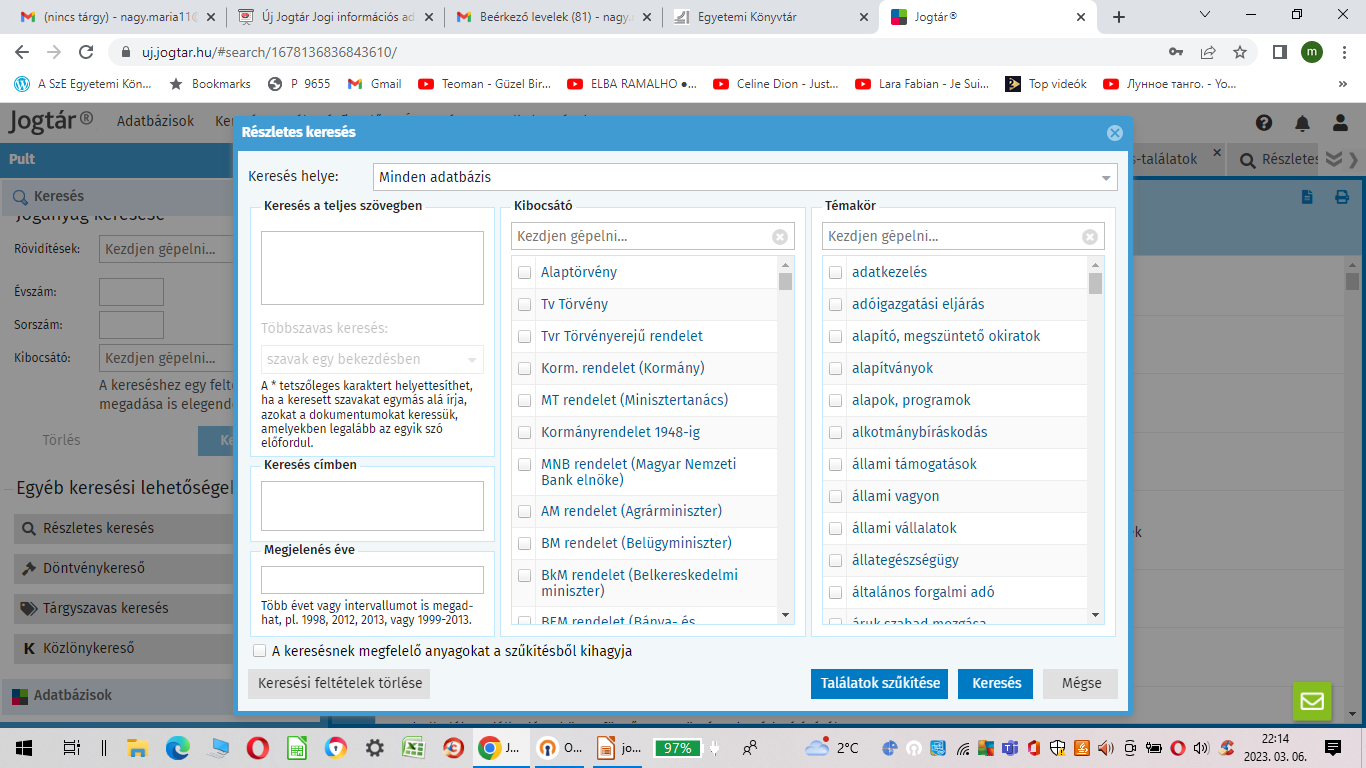 Részletes keresés
A kereső operátorok működnek:
* tetszőleges karaktert helyettesít:
pl. gyám* (gyámság, gyámügy, gyámolatlan
? Egyetlen karaktert helyettesít
 egymás mellé írt szavak: ÉS kapcsolat: 
pl. állatvédelem állategészségügy
egymás alá írt szavak esetén: VAGY kapcsolat
- pl. állatvédelem
       állategészségügy
Részletes keresés
Nem kereshető karakterek
A Jogtárban az alábbi karakterek keresésére nincs lehetősége:
: (kettőspont),
 . (pont), 
”(idézőjel),
 ’(aposztróf),
 / (per)
\ (backslash),
 ? (kérdőjel), 
 -(szóköz),
 ; (pontosvessző),
 ! (felkiáltójel), 
+ (plusz jel), 
= (egyenlőség jel)
Döntvénykereső
A Döntvénykeresőt a  Pultról az Egyéb keresési lehetőségek aló lés a Keresés menüből érhetjük el.
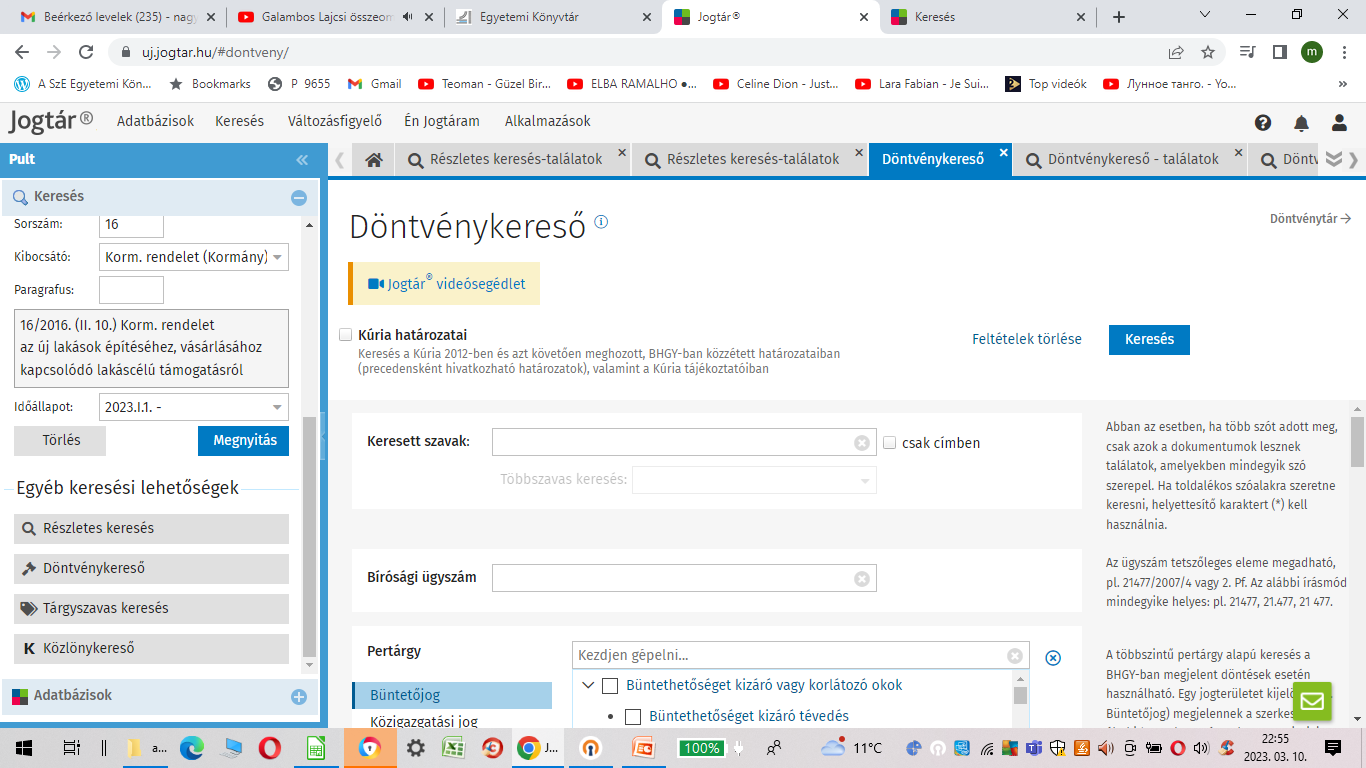 Döntvénykereső
Kereshetünk:
szavakra, kifejezésekre
bírósági ügyszámra
pertárgyra
szerkesztett döntésekre
jogszabályra vagy jogszabályhelyre hivatkozó döntvényekre 
bíró, alkotmánybíró, jogi képviselő nevére
bíróság nevére
lajstromozás, meghozatal, közzététel évére
ügyszakra, ügycsoportra
Döntvénykereső
Abban az esetben, ha csak a Kúria 2012-ben és azt követően meghozott, BHGY-ban közzétett határozataiban, vagy a Kúria tájékoztatóiban szeretnénk keresni a kereső bal felső sarkában található “Kúria határozatai”  mezőt be kell pipálni.
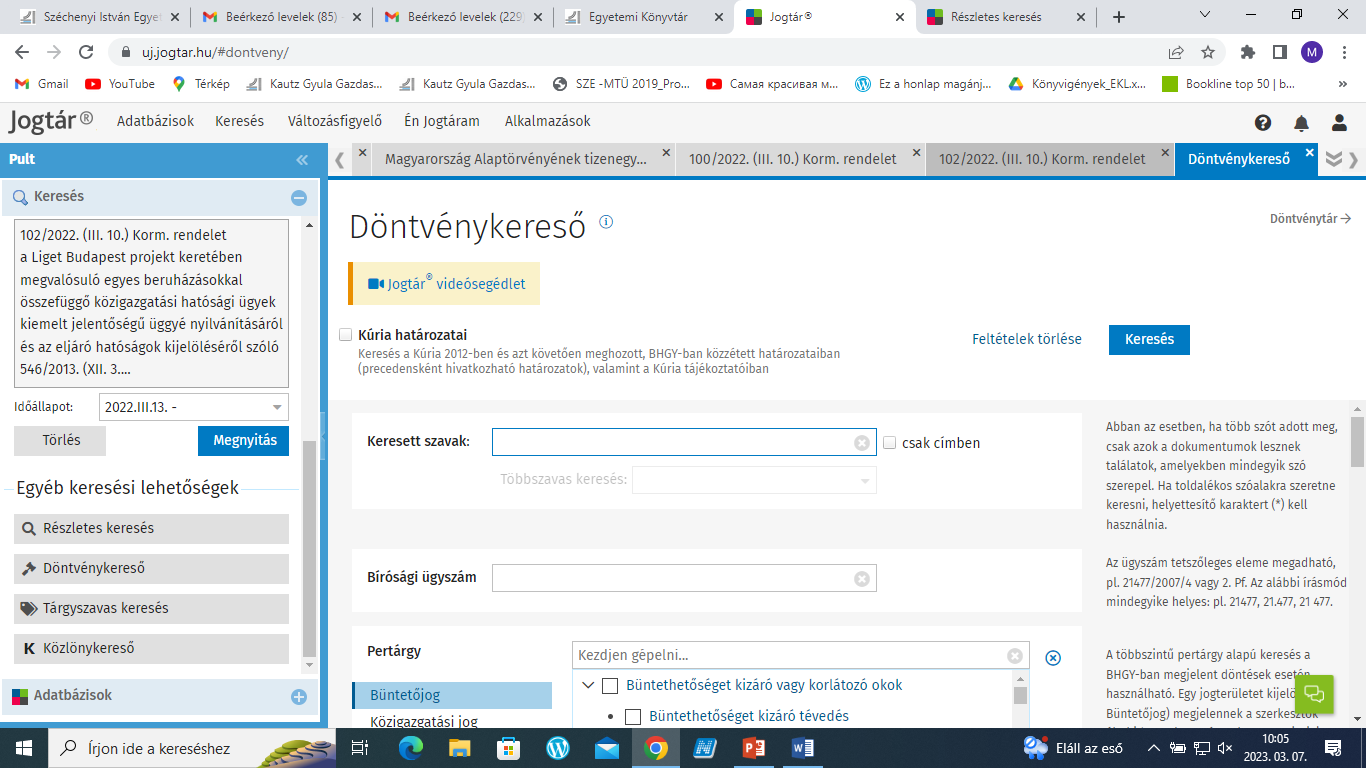 Tárgyszavas keresés
A Jogtár összes, több mint 52478 tárgyszavában, valamint egy dokumentum tárgyszavaiban is kereshetünk. A tárgyszavas keresés a Keresés pultról, valamint a Keresés menüből érhető el.
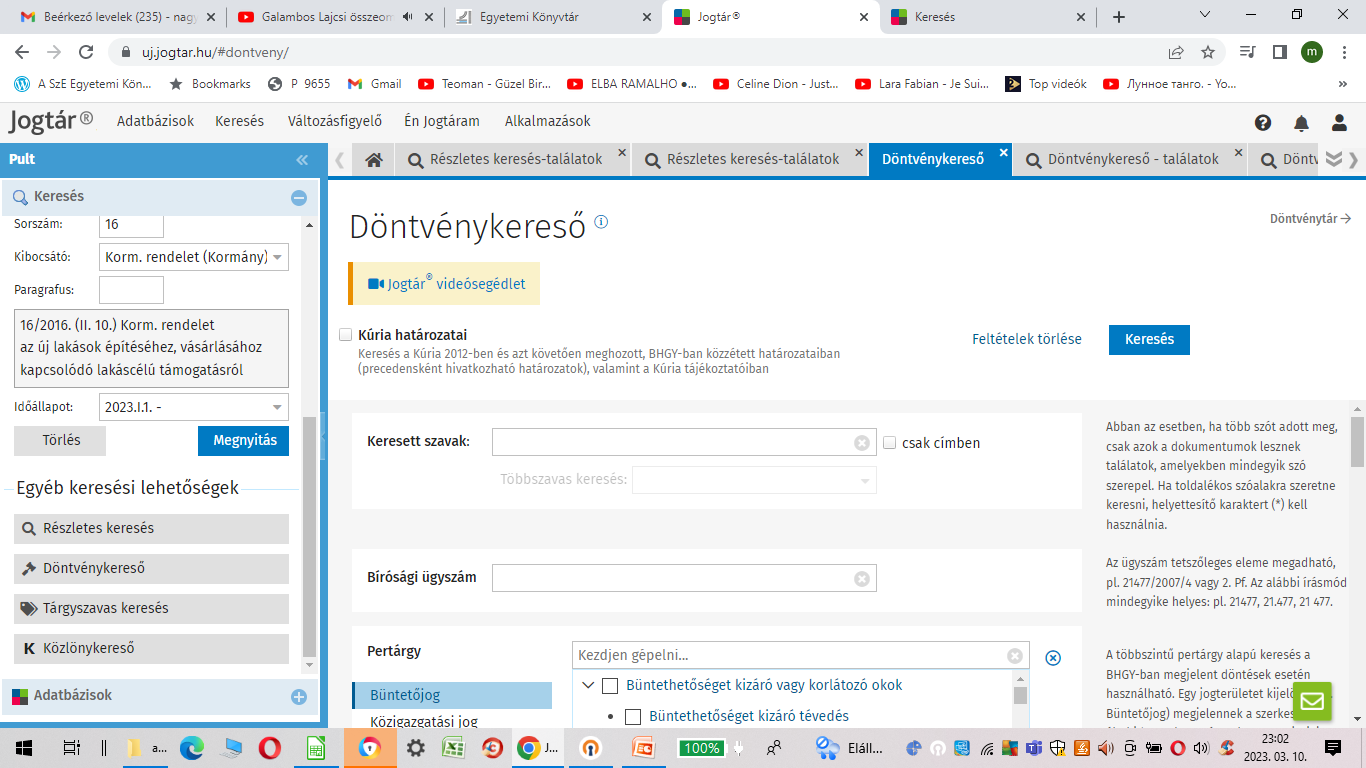 Tárgyszavas keresés
A keresett kifejezés begépelése után kiválasztjuk a listából és utána rákattintva megjelennek az adott tárgyszóhoz kapcsolódó jogszabályok.
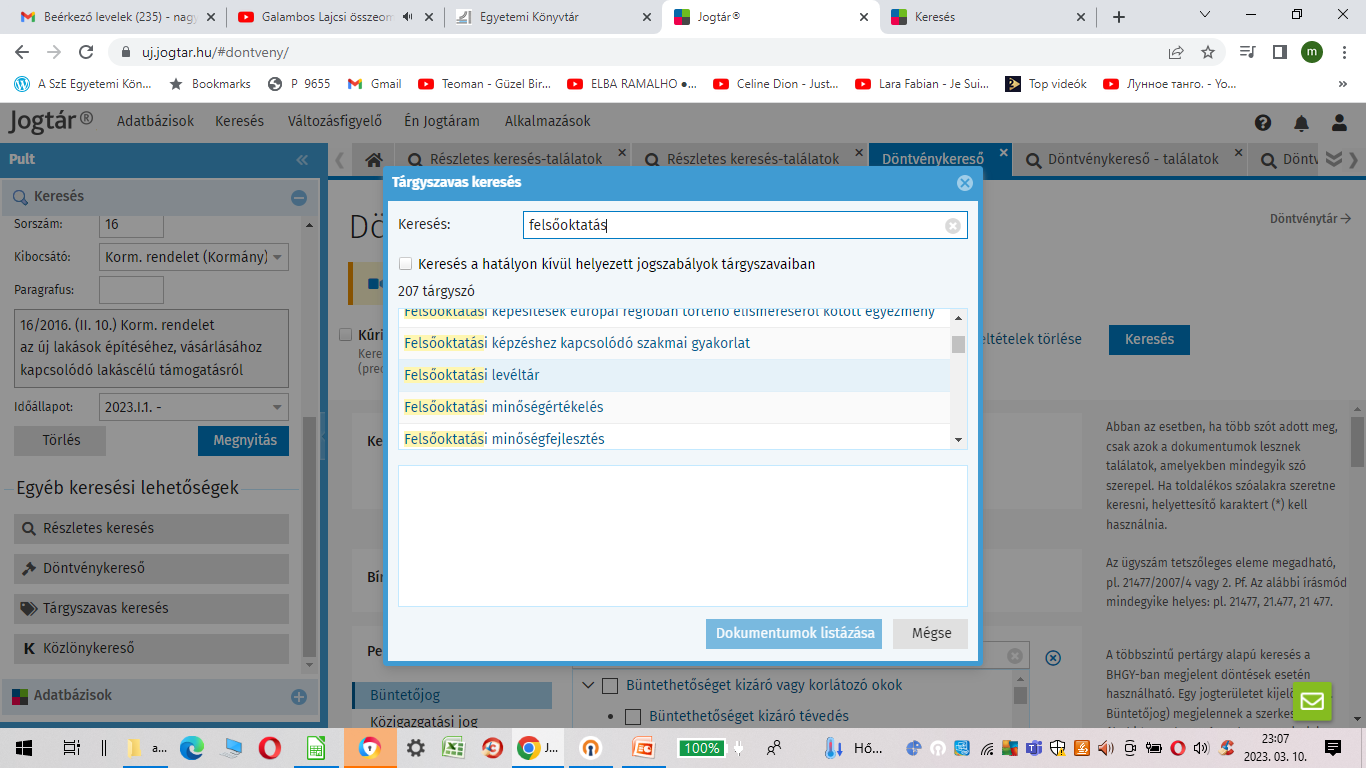 Közlönykereső
A Közlönykereső a Keresés pultról és a Keresés menüből érhető el.
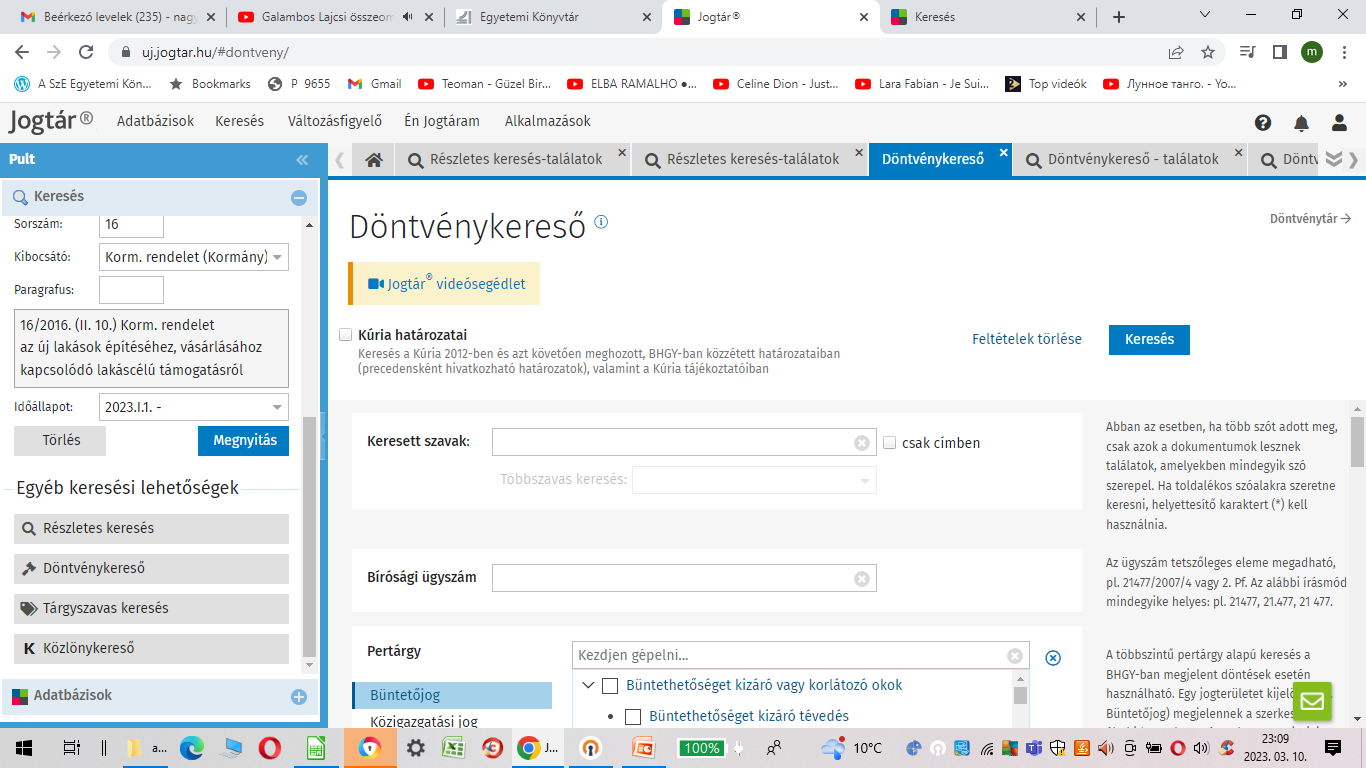 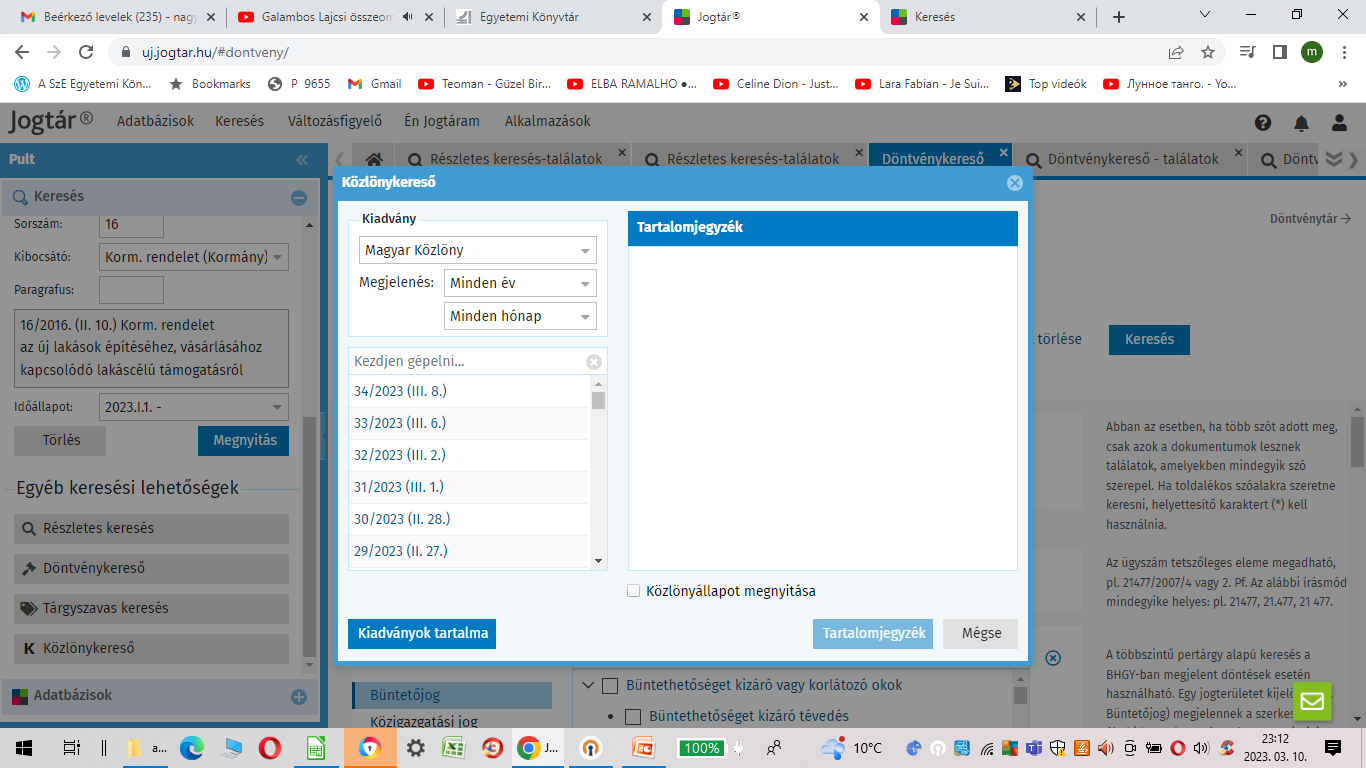 Közlönykereső
Magyar Közlöny vagy valamelyik más hivatalos közlöny adott lapszámának tartalmát tekinthetjük meg, alapértelmezett mindig a Magyar Közlöny.
A Tartalomjegyzék gombra kattintva a lapszámban megjelent dokumentumok találati listában jelennek meg, így szövegesen is továbbszűkíthetők.
Ha egy joganyagra kattintunk, a dokumentum mindenkori  hatályos időállapotában nyílik meg.
Ha a joganyagnak a közlönyállapotát szeretnénk megnyitni, „Megnyitás közlönyállapotban” opciót kell bepipálni.
A Magyar Közlöny tartalommutatói 1952-től, a tárcalapok mutatói 1990-től, a Bírósági Határozatok című folyóiraté pedig 1975-től érhetők el.
Adatbázisok
Joganyagok (magyar, EU-s, önkormányzati, Budapest 
Jogszabályalkotás (törvényjavaslatok, viták, indoklások)
Jogalkalmazás 
Döntvénytár
Jogszabályok angolul és németül
Iratminták, szabályzatminták
Jogszabálytükrök
Szakkönyvek (Jogtár Könyvek, Jogi Szakkönyvek Modul, Tematikus jogi szakkönyv modulok)
Folyóiratok
Szakmai modulok
Bibliográfia (Magyar jogi bibliográfia és Európai Jogi Bibliográfia)
Jogi szakszótár
Corpus Juris Hungarici
Adatbázisok
Abban az esetben, ha olyan adatbázist szeretnénk megnyitni, melyhez nincs előfizetésünk, a program üzenetet küld erről.
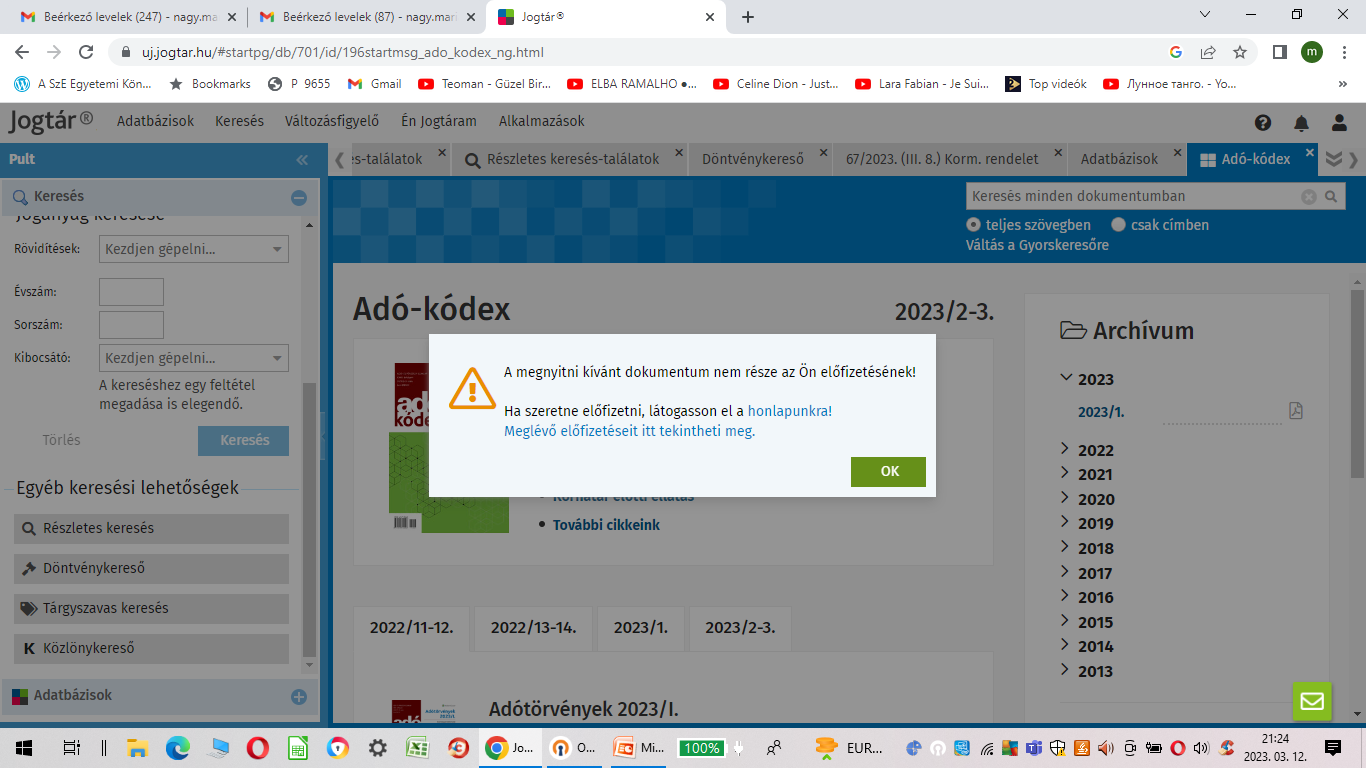 Adatbázisok
Szakkönyvek (Jogtár Könyvek, Jogi Szakkönyvek Modul, Tematikus jogi szakkönyv modulok)
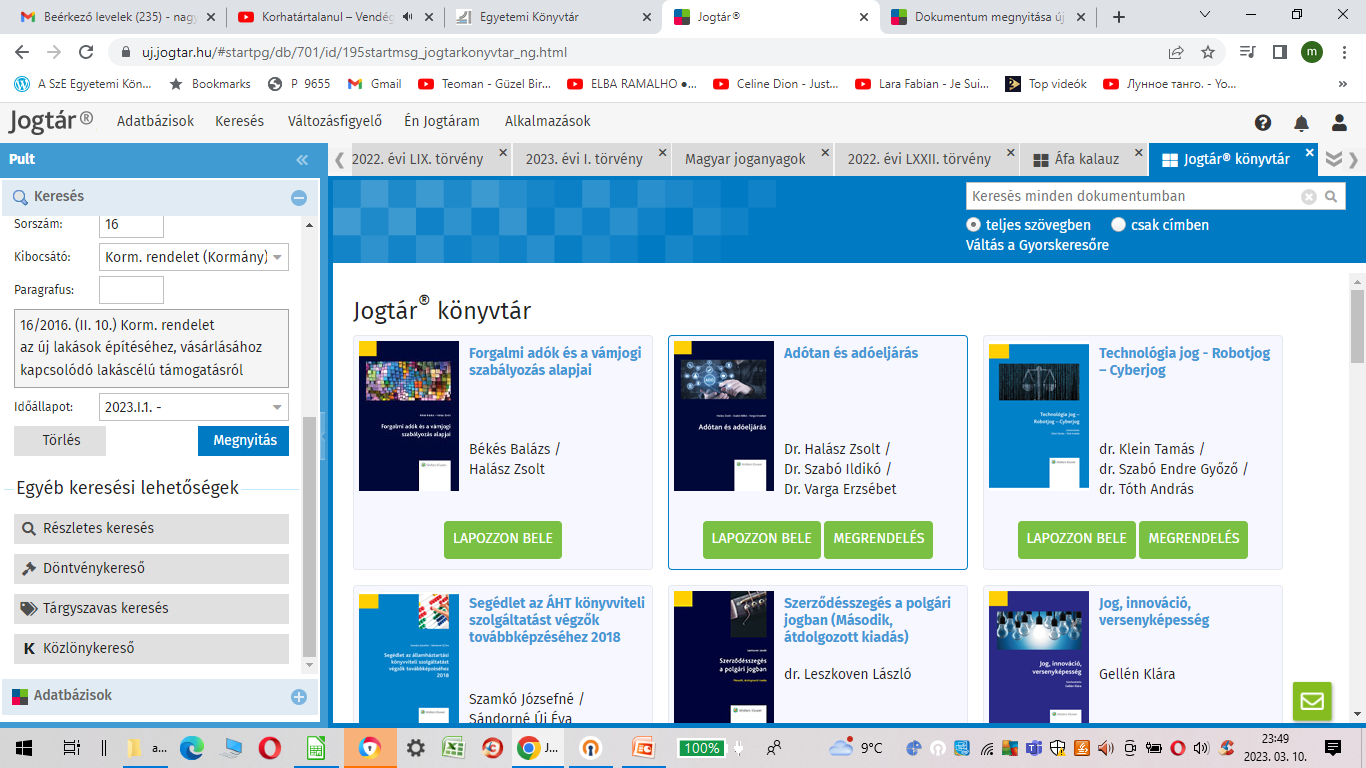 Adatbázisok
Folyóiratok
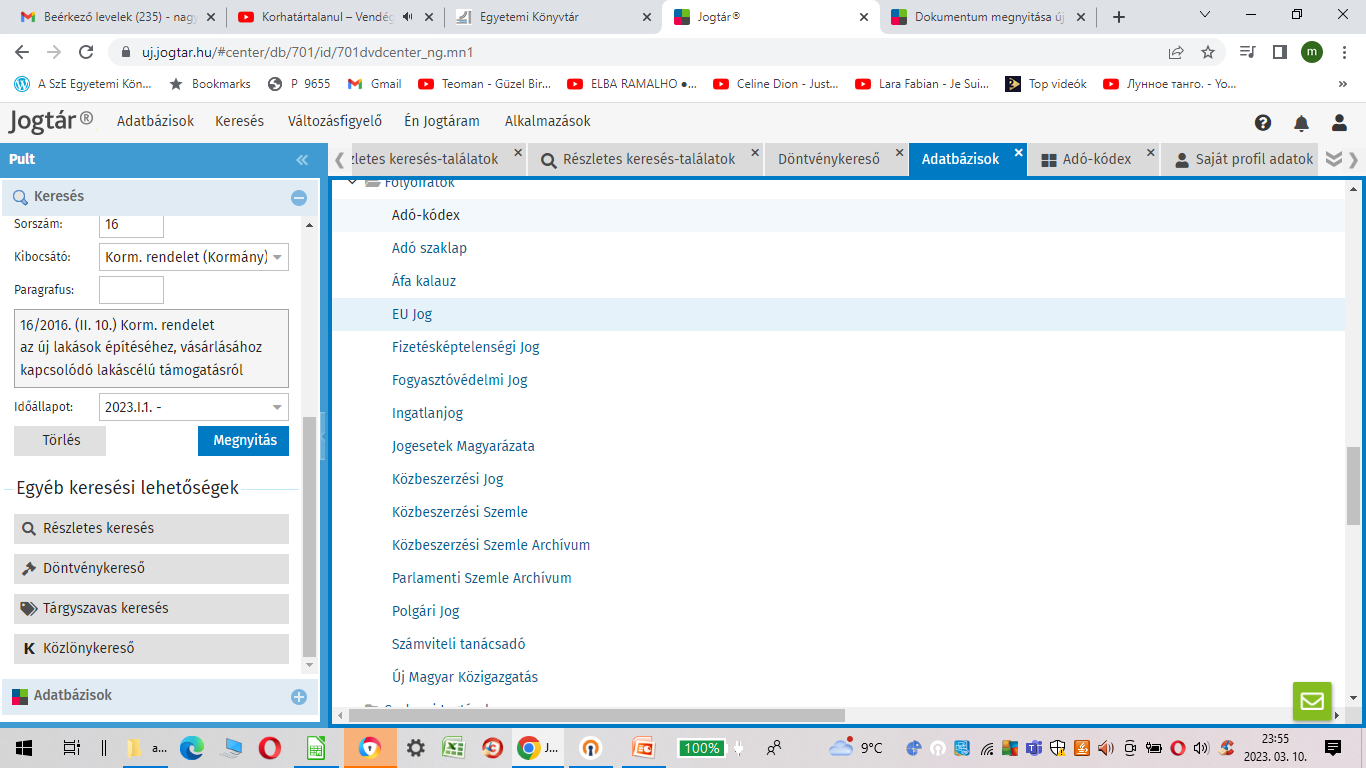 Folyóiratok
Egyetemi előfizetéssel elérhetők
EU Jog: 2021-2022
 Fizetésképtelenségi Jog 2021-2022
 Fogyasztóvédelmi Jog 2021-2022
 Ingatlanjog 2021-2022
 Jogesetek Magyarázata (JeMa) 2010-2022
 Közbeszerzési Jog 2019-2021
 Közbeszerzési Szemle Archívuma  2012-2018
 Polgári Jog 2016-2023
 Új Magyar Közigazgatás 2020-2022
Adatbázisok
Magyar és Európai jogi bibliográfia
Kereshetünk:
Szerzőre
Témakörre
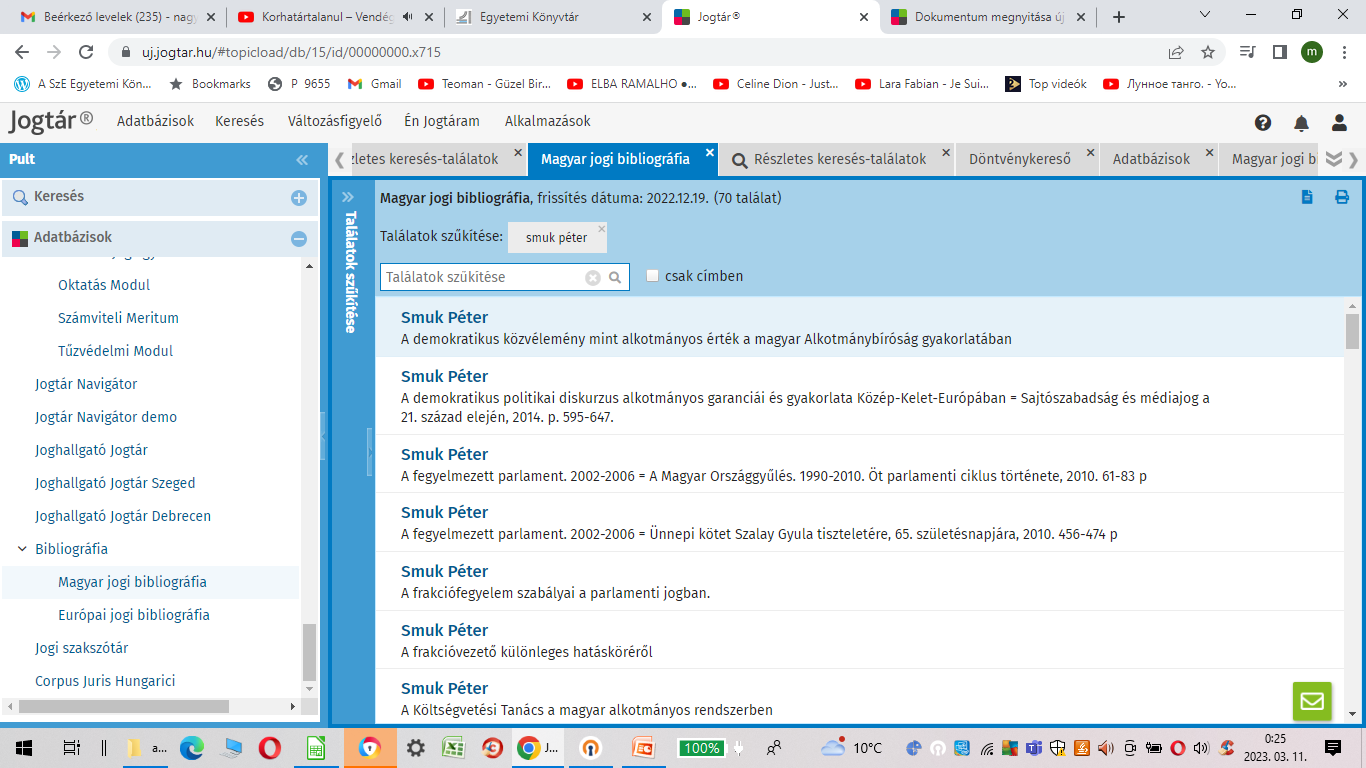 Változásfigyelő
Két funkció érhető el a fent említett helyekről
Változásfigyeltetés (értesít küldenek a jogszabályok, témakörök változásakor)
Jogszabályváltozások keresése
Kiegészítő funkciók
Szimbólumok:
Változott/változó bekezdés      
A Jogtár “kezecske” ikonnal  jelzi, ha a dokumentum időállapotában változás következett be. A soron következő időállapotban módosuló változásokat  (narancssárga kezecske ) ikon jelzi.
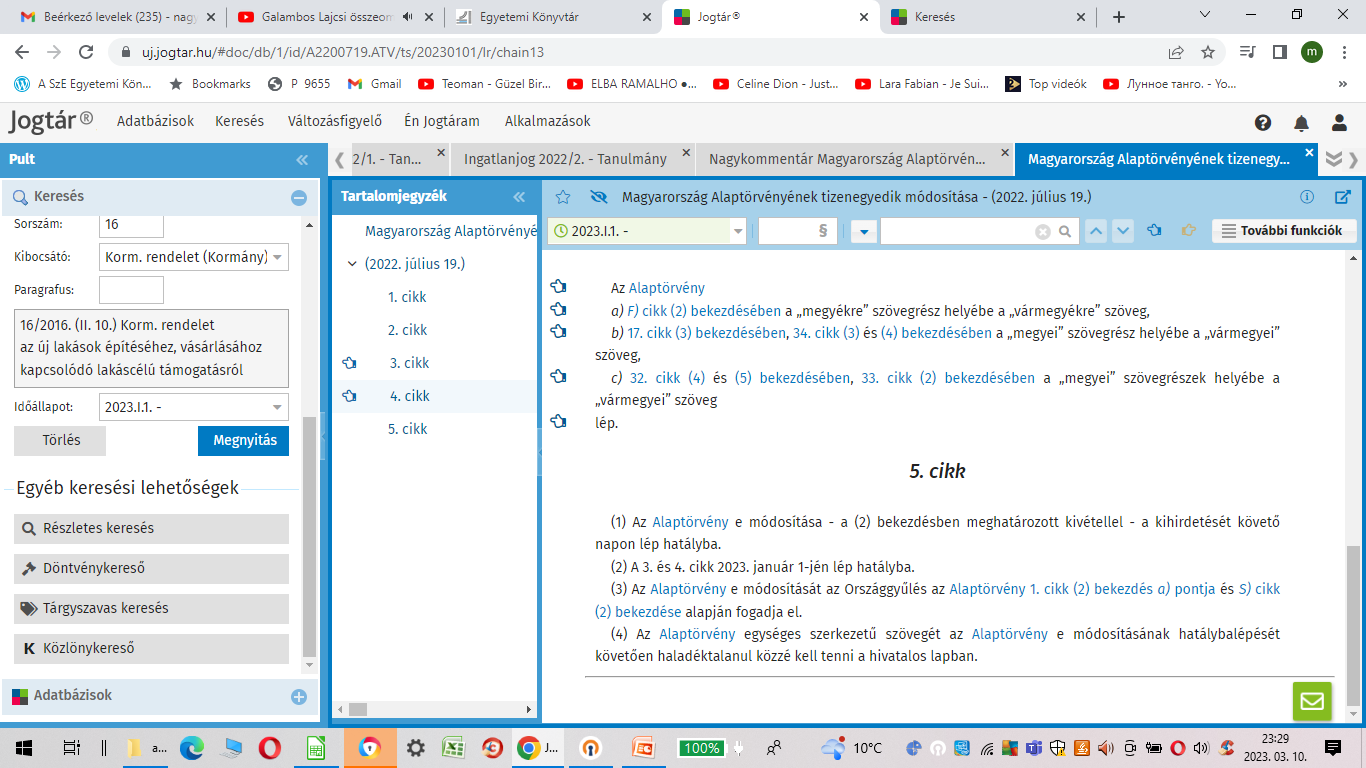 Kiegészítő funkciók
Szimbólumok:
Hatályosság jelzése
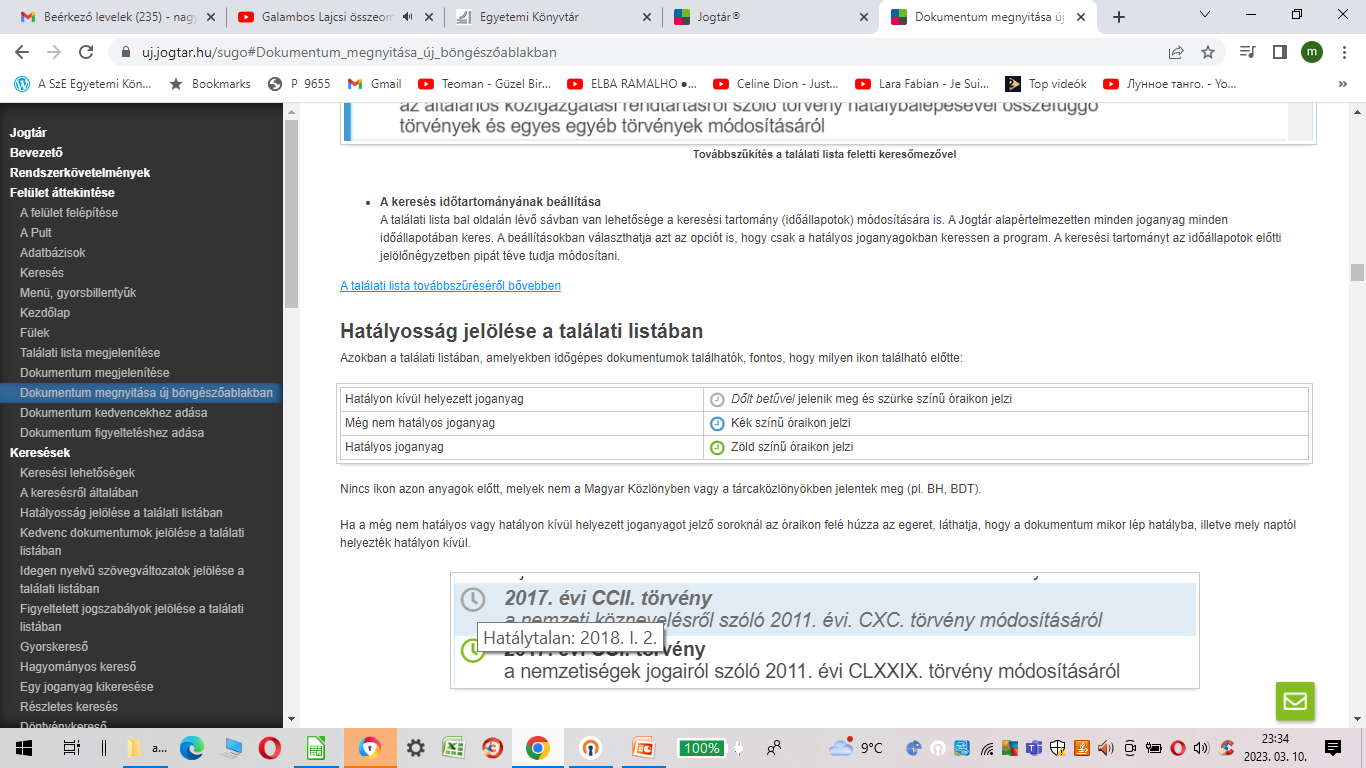 Kiegészítő / extra funkciók
Használati kézikönyv
Oktató videók
Élő, technikai segítségnyújtás(chat)
Új funkciókról, tartalmi újdonságokról értesítés
Jogtár hírlevél
Szöveg exportálás saját gépre
A teljes dokumentumot, vagy annak megadott részét PDF formátumban kinyomtathatjuk
Kalkulátor menü, ehhez külön előfizetés kell (kamat, kamatos kamat, jogviszony)
Gyakorlati példák
https://uj.jogtar.hu/#hometab/
Köszönjük a figyelmet!
Biczó Zalán
biczo@sze.hu
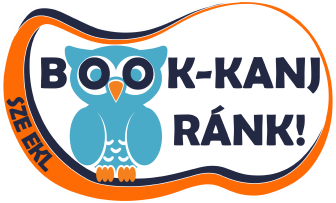 Nagy Mária
nagy.maria@ga.sze.hu